UNDERSTANDING CURRICULUM
YOUR PROFESSIONAL RESPONSIBILITY
Dr. Gaynelle Holdip
Curriculum case study
Mrs. H had 30 years experience in teaching English Language to all the form levels in Houghton Secondary but had never felt like “putting in her papers” before this latest missive from the Ministry.  The document, the revised national curriculum for Forms 4 and 5, required for the first time that “Students should be able to demonstrate the ability to respond orally and appropriately and in acceptable English to statements made in a recorded passage.” This, she fulminates, comes on top of last year’s requirement that students of English A were to develop a portfolio of reflective writing pieces as part of their CSEC examination requirements.
gholdip
8/6/2018
2
Curriculum case study
Pretend that you are the Head of the Languages department at Houghton Secondary and this matter is on the agenda for discussion at the next meeting of the English Language Arts Unit.  Demonstrate your understanding of each the following terms:
	- professional
	- curriculum
	- factors influencing teaching
by outlining what you see as one area of great concern with respect to each term.
gholdip
8/6/2018
3
Objectives
To establish an understanding of the teacher as a professional and its implication
To refine an understanding of the phenomenon, curriculum and its significance to the teacher
To discuss the role of the teacher in the enactment of the curriculum
gholdip
8/6/2018
4
A professional
Possesses technical expertise in knowledge, skills and tool use and conforms to ethical standards or guiding principles achieved through extensive preparation.
Demonstrates acceptance of the great responsibility and trust placed by society through commitment to continued learning
Seeks to achieve client satisfaction through completion of deliverables/promises
Utilises considerable self-management/self regulation skills, social judgement skills and acceptance of social diversities and complexities
gholdip
8/6/2018
5
[Speaker Notes: .]
Professional roles
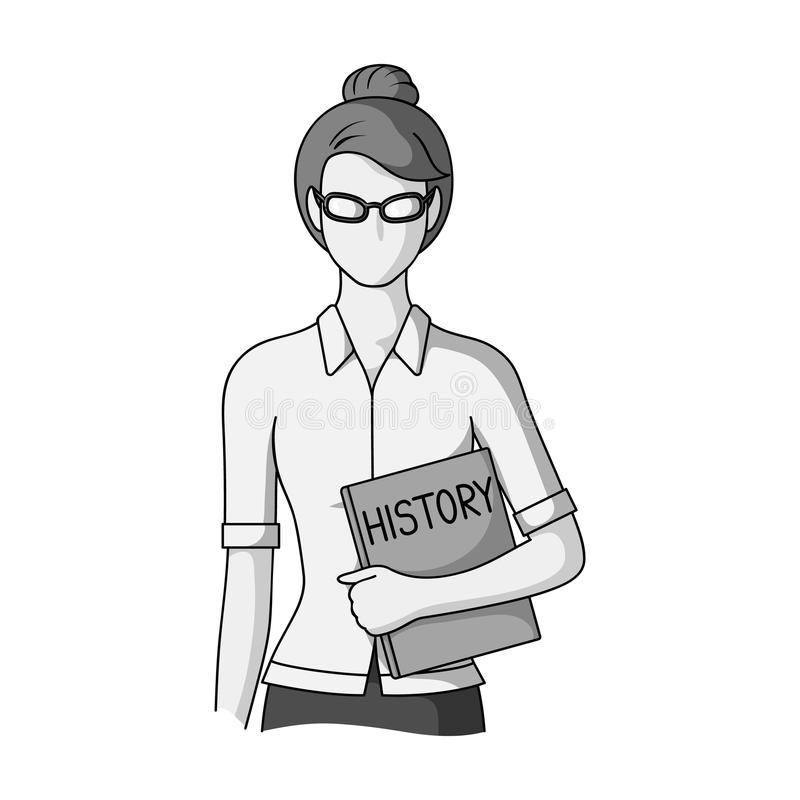 Learning specialist
Educational leader
Reflective practitioner
Creative thinker
Problem solver
Relationship-builder
Excellent communicator
Life-long learner
Responsible team member
Multi-literate icon
gholdip
8/6/2018
6
Educational professional’s operating sphere
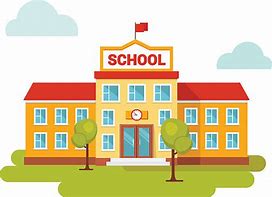 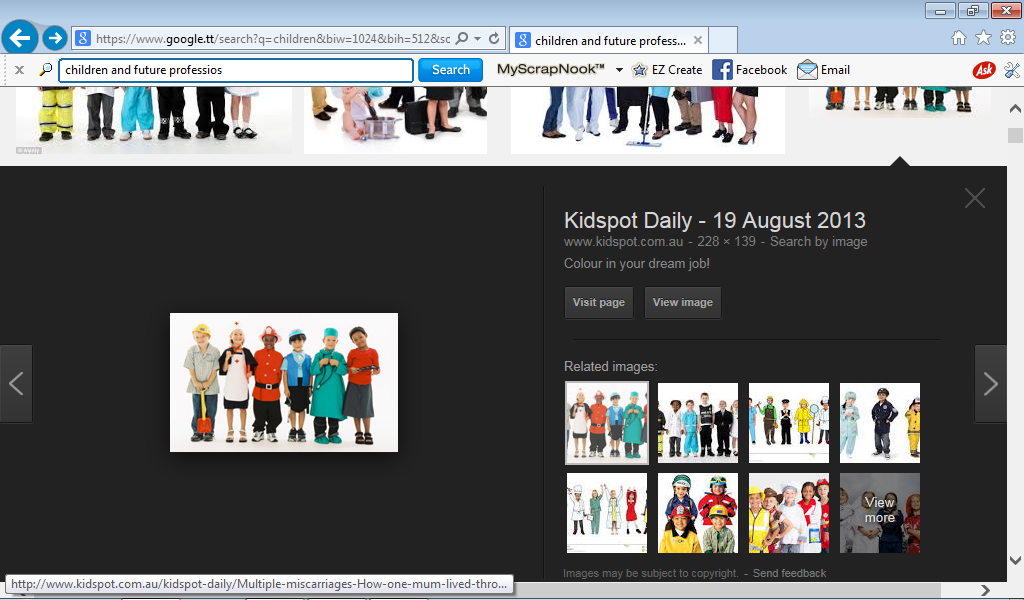 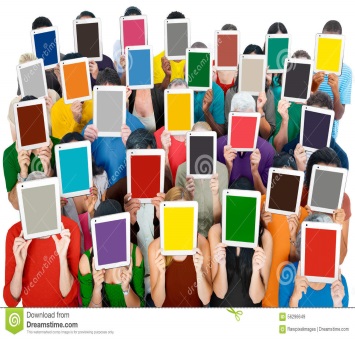 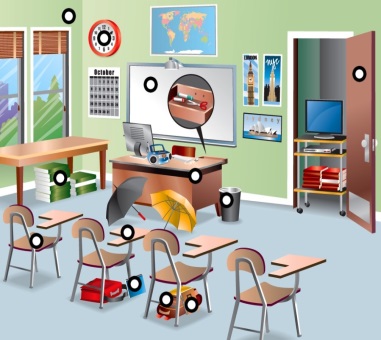 gholdip
8/6/2018
7
UNDERSTANDING                 CURRICULUM
Curriculum as phenomenon
Curriculum as conception
gholdip
8/6/2018
8
Critical questions for understanding
What is a curriculum?
Why may a curriculum be described as a phenomenon?
Is a curriculum the same as a syllabus?  
What are the differences?
Who takes responsibility for determining the curriculum?
gholdip
8/6/2018
9
One definition of curriculum
A curriculum is some or all of 

A statement which reflects the needs and values a society, institution or educator wants its young people to meet and display
The explicit content offerings of an institution or teacher
the choice of structure for organizing teaching and learning
 the modes of operations for facilitating teaching and learning
the formal and informal interactions between and among participants in an educational enterprise

  CURRICULUM IS A PHENOMENON
gholdip
8/6/2018
10
Curriculum vs syllabus
Both are programmes of work but with differences in:
aims/goals
scope
purposes
participants
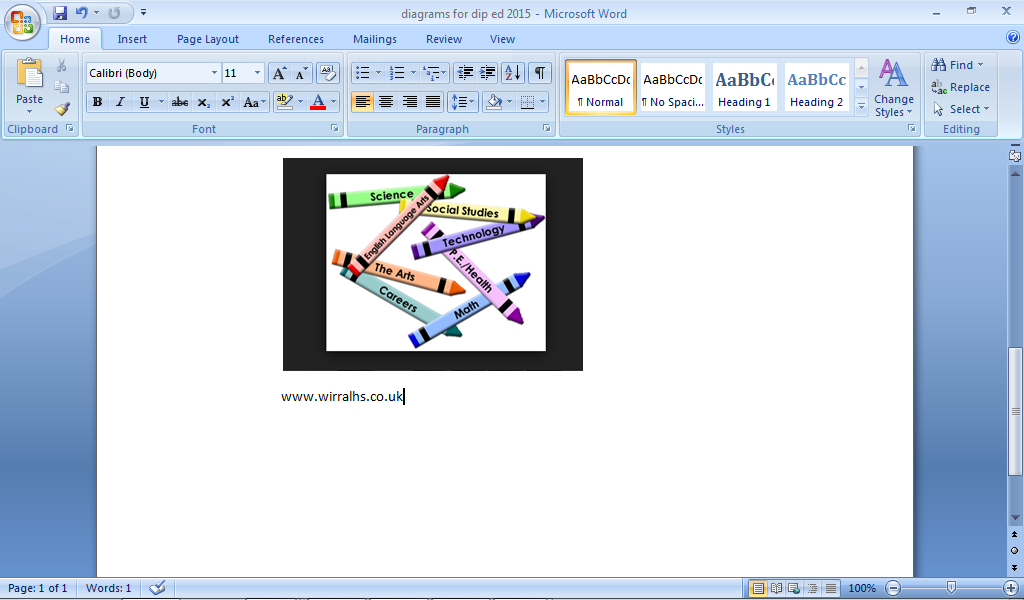 gholdip
8/6/2018
11
Who determines the key parts of the curriculum?
Beliefs about education 

Goals of education

Essential learning outcomes

Learning theories

Subject vision/rationale/goals
gholdip
8/6/2018
12
Essential Learning Outcomes  1999-2010
Aesthetic Expression 
Citizenship 
Communication 
Personal Development 
Problem Solving
Technological Competence
gholdip
8/6/2018
13
Value outcomes and major curriculum objectives 2011-2015
Children who will achieve their full potential
Children who are adequately prepared educationally to fulfil their potential
Children who are adequately developed socially and culturally
Children who are Healthy and Growing normally
Children who are Emotionally Developed, Mature and Happy
gholdip
8/6/2018
14
Expectations  of the curriculum in 2015-2016
Primary school 
Children with the knowledge, skills and dispositions to enable them to become caring, respectful, socially-conscious and mentally-prepared entrants to secondary school
Lower secondary school
Healthy happy children who are intelligent, versatile, productive and well-rounded 
Upper secondary school
Students empowered with the foundation for further studies and/or entry to the workplace and who can demonstrate competence in attaining occupational standards
gholdip
8/6/2018
15
Other determinants of curriculum
Other sources of knowledge with their own beliefs, goals etc. 
Home
Peers
Institutions other than education
Literature
Media
Internet
Other
gholdip
8/6/2018
16
Some fundamental questions for achieving understanding
What are the goals of education?
What should constitute the curriculum?
What approach or strategies should be taken to achieve those goals?
What are the responses to corresponding why questions?
In summary: what are the theoretical underpinnings/foundational disciplines informing curriculum choices?
gholdip
8/6/2018
17
CURRICULUM FOUNDATIONS
gholdip
8/6/2018
18
Educational philosophy and curriculum
gholdip
8/6/2018
19
Educational sociology and curriculum
gholdip
8/6/2018
20
Educational psychology and curriculum
gholdip
8/6/2018
21
Educational history and curriculum
gholdip
8/6/2018
22
Alternative conceptions of curriculum
Curriculum typologies
gholdip
8/6/2018
23
Typology 1- Curriculum that is
Explicit: subjects that will be taught, the identified "mission" of the school, and the knowledge and skills that the school expects successful students to acquire
Implicit: lessons that arise from the culture of the school and the behaviors, attitudes, and expectations that characterize that culture
Null: topics or perspectives that are specifically excluded from the curriculum
Extra: school-sponsored programs that are intended to supplement the academic aspect of the school experience
gholdip
8/6/2018
24
Typology 2- Curriculum types
gholdip
8/6/2018
25
Typology 3- Curriculum as more than a phenomenon
gholdip
8/6/2018
26
THE CURRICULUM 
                                        

  AND 

THE TEACHER as ENACTOR
gholdip
8/6/2018
27
[Speaker Notes: The lower secondary curriculum, which was revised in 2014, consists of nine (9) Curriculum Guide documents, and Nine (9) Teachers’ Guides.  The desired outcome from their implementation is achieving the vision of healthy happy children who are intelligent, versatile, productive and well-rounded.  The LSC subjects presently being taught in forms 1 and forms 2 are English Language Arts, Mathematics, Science (concepts and skills in Physics, Chemistry and Biology), Social Sciences (concepts and skills in History, Geography, Social Studies, Religious Education, Health and Family Life Education), Technology Education (concepts and skills in Biological Technologies, Engineering Technologies, Entrepreneurship and Human Ecology), Physical Education,  Visual and Performing Arts (concepts and skills in Dance, Drama, Music and  Visual Arts), Spanish, and Information and Communication Technology (ICT).]
Teacher as role player
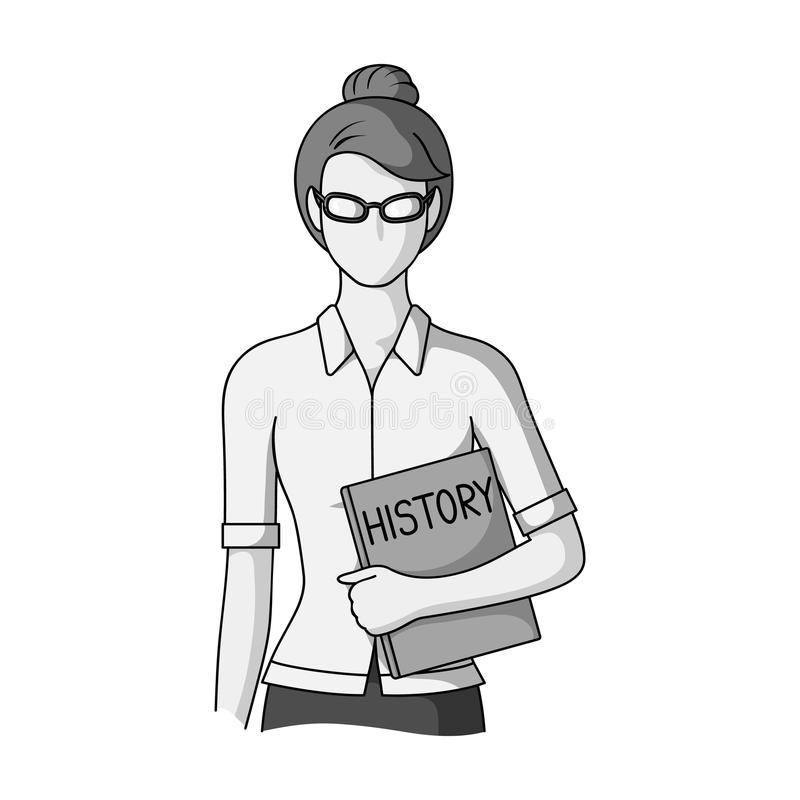 Learning specialist
Educational leader
Reflective practitioner
Creative thinker
Problem solver
Relationship-builder
Excellent communicator
Life-long learner
Responsible team member
Multi-literate icon
CURRICULUM ENACTOR/CIA AGENT
gholdip
8/6/2018
28
Curriculum enactment defined
The actual learning experiences provided to students in and out of the classroom
Acting the part of a professional teacher by speech, action and gesture 
The process by which something is agreed upon and becomes official
gholdip
8/6/2018
29
Some enactment decisions
How much content to share at any particular time
What strategies, tools and materials should be used to share selected content
How much influence on choices should be allowed by policy-makers, school factors, community factors , the students
gholdip
8/6/2018
30
Teacher as curriculum enactor
gholdip
8/6/2018
31
What is the CIA relationship
gholdip
8/6/2018
32
Teacher as CIA relationship agent
What are my general curricular objectives/content and knowledge source at this time?
For whom is the instruction being designed? 
What are my specific learning (KSA) objectives, content and knowledge source at this time?
How is the KSA information best learned?
How should students be assessed to determine the degree to which the objectives have been met?
gholdip
8/6/2018
33
Teacher as human being
gholdip
8/6/2018
34
The human being meets the curriculum enactor
‘All curricula materials are subject to the interpretation and individual application of the teacher’ (Schwartz 2006, p. 449)

‘…although students do not learn all that teachers wish, …students learn more than their teachers intend.’ (Eisner 2000, p. 344)
gholdip
8/6/2018
35
Teachers as reflective practitioners
Students need teachers who 
understand curriculum
are aware of the power they hold in their hands
 have the skill to analyse what they are doing, and 
 is willing to wield their inner sense of what is right.

STUDENTS NEED
 SKILLFUL, CONSCIOUS AND CONSCIENTIOUS TEACHERS
gholdip
8/6/2018
36
THANK YOU
gholdip
8/6/2018
37